Life Lessons from God’s Word
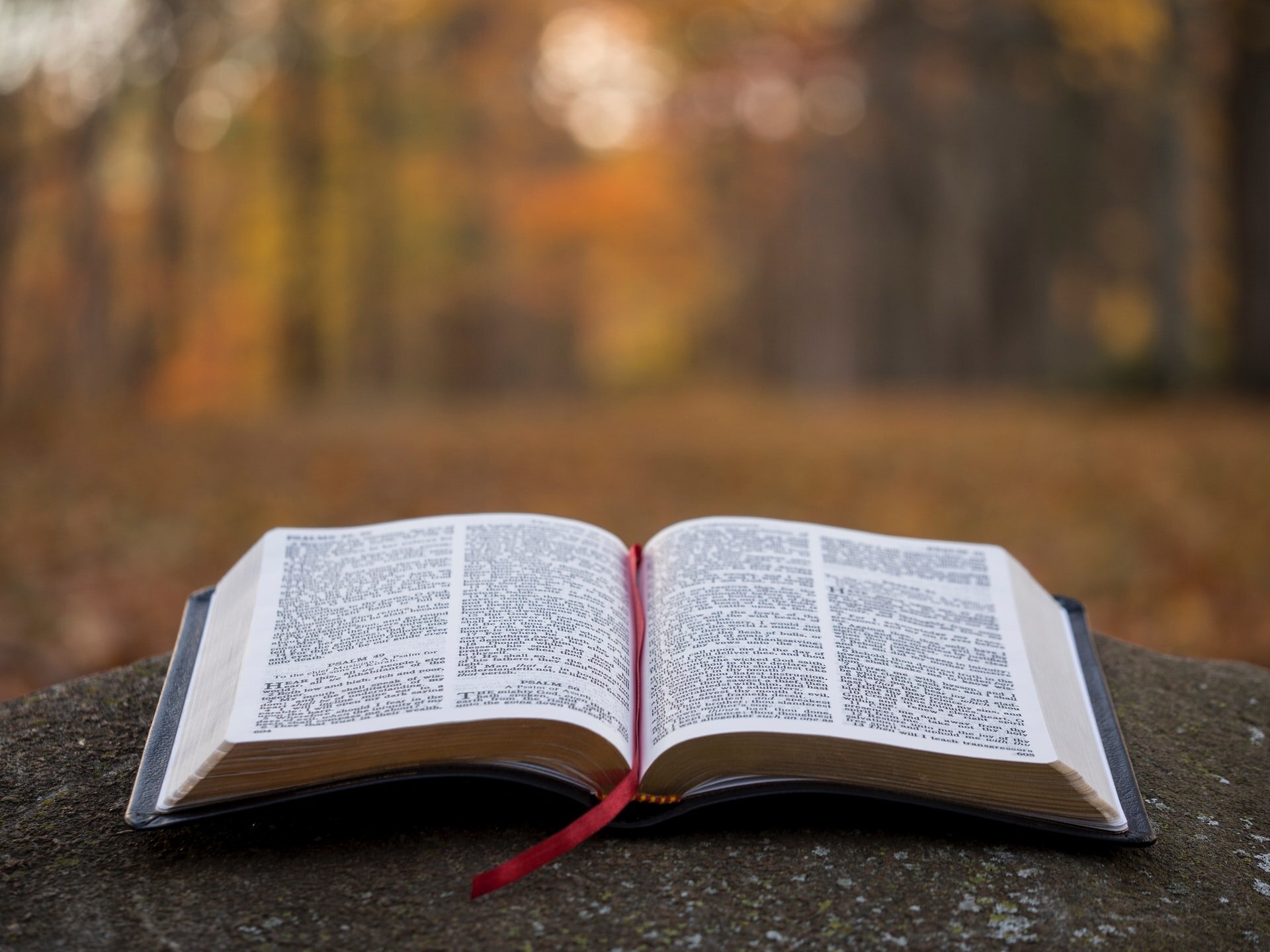 Life Lessons from God’s Word
Listen (Mark 4:23-24; 9:7; 1 John 4:1-6; Eccl. 7:5) 

Learn (Prov. 1:2-9; Jn. 6:44-45; 7:17; 1 Cor. 4:6)

Laugh (Ps. 2:4; 37:13; 59:8; Prov. 17:22; Eccl. 3:4)

Love (1 Cor. 13:4-8a; Matt. 10:37-39; Jn. 12:25)

Live (Matt. 4:4; 24:35; Gal. 2:20; Phil. 1:21)
[Speaker Notes: Listen- perfect pitch A440 tuning standard for the musical note, God’s word standard for our lives. Don’t listen to liars whose heart isn’t in tune with God’s word.  Asking questions- disciples.  More about Jesus would I learn more of His holy will discern.]